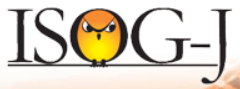 ISOG-J Seminar
IBM Japan building
Tokyo, 13 Oct 2010
V1.1
Cybersecurity information security exchange framework (CYBEX):importance and current developments
Tony Rutkowski, tony@yaanatech.com
Rapporteur for Cybersecurity Group, ITU-T Q4/17
Additional roles include: global eWarrant Rapporteur, ETSI TCLI; U.S. NSTAC Cybersecurity Expert; Distinguished Senior Research Fellow, Georgia Institute of Technology
Outline
Why the CYBEX initiative is important
Major developments shaping the work
Specific capabilities
Systems Assurance and Incident Response
Cybersecurity Information Exchange Framework
Identity Management
Major implementation challenges
Extent and evolution of the standards
Discovery and trust capabilities
Achieving implementations and widespread use
CYBEX: origins
A common realization that
Talking about cybersecurity accomplished nothing
The incidents were scaling exponentially
Trusted exchange of cybersecurity information was essential to any/all capabilities
Many different communities were developing cybersecurity information exchange schema
No global framework and consensus existed to bring together communities and schema
Institutional triggers
ITU-T began a new 4 year cycle with a mandate to do something about cybersecurity
Participants found there were common global interests in tackling cybersecurity information exchange challenges
LAC, NICT, and other Japanese experts and organizations
Government and industry entities in APEC region, U.S., and Europe
Agreement on a cybersecurity model:information sharing dependencies
Contractual service agreements and federations
Intergovernmental agreements and cooperation
Encryption/ VPNs esp. for signalling
Measures for protection
Legal remedies may also institute protective measures
Legal Remedies
Tort & indemnification
Resilient infrastructure
Real-time data availability
Measures for threat detection
Regulatory/ administrative law
Criminal law
Data retention and auditing
Forensics & heuristics analysis
Provide data for analysis
Provide basis for legal remedies
Identity Management
Routing & resource constraints
Provide basis for actions
Investigation & measure initiation
Blacklists & whitelists
Deny resources
Reputation sanctions
Network/ application state & integrity
Patch development
Provide awareness of vulnerabilities and remedies
Vulnerability notices
Measures for thwarting and other remedies
Information exchanges
Platform coherency appeared possible
Identity Management
Providers
Persons
Objects
Incident
Forensics
System
Integrity
Assurance
EnforcementForensics
Providing outreach among standards bodies seemed possible
ITU-T
ITU-R
ETSI
CCDB
3GPP
ISO
OMA
CABforum
CNIS
MITRE
TCG
FIRST
IMSforum
WiFiForum
IEEE
IETF
NIST
APWG
OASIS
APPDev
Forums
Cable
Labs
Major related institutional developments
U.N. 15 July document among 15 major powers on reducing “ICT conflict” (a/k/a cyberwar)
Exercise of cybersecurity authority by regulatory bodies
e.g., Korea, FCC in U.S.
High Level Cybersecurity Strategies (USTIC, Japan, UK, China, Korea)
Cybersecurity as an issue at ongoing ITU Plenipotentiary Conference
Enhanced Common Criteria Development Board (CCDB)/NATO activity
New real-time, data retention, and mobile forensics mandates offshore
Judicial eDiscovery mandates (e.g., FRCP Rule 26) in US and offshore
Major related infrastructure developments
Application based infrastructure
Mobile platforms driving a world of a million applications
Poses major challenges (what is a good application versus malware)
Locator/ID Separation Protocol (LISP)
Re-architects IP based public infrastructures
Should solve significant ICT security related challenges, especially attribution
Asia-Pacific-centricity
Region has world’s largest and fastest growing infrastructure and strong economies
Pursuing technology implementations, network innovations, venue leadership
Mobile/nomadic-centricity
Stressing mobile standards/collaborative forums 
Include multiple IdM/cyber security challenges
CYBEX is a substantive ongoing global Cyber/ICT security initiative
Aimed at achieving meaningful security
"lock down" the integrity of ICT systems,
watch for undesired incidents, and 
capture, analyze, and process the forensics from those incidents to reduce vulnerabilities, thwart attacks, and institute legal action if appropriate
The trusted exchange of information is essential to accomplish these three tasks.  
The Cybersecurity Information Exchange Framework (CYBEX) initiative aimed at identifying the emerging set of specifications for the global platforms for achieving these trusted exchanges
Most of the work has been accomplished within existing systems assurance, incident response, and intelligence/surveillance communities
Pro-active outreach is part of the initiative
Constant attempt to survey what is occurring in all other forums and bringing important capabilities into the framework
Constant analysis of what is missing or needed
Unique – no comparable activity exists
CYBEX Exchange Model
Cybersecurity
Entities
structuring cybersecurity information for exchange purposes
identifying and discovering cybersecurity information and entities
requesting and responding with cybersecurity information
exchanging of cybersecurity information over networks
assuring cybersecurity information exchanges
Cybersecurity
Entities
CybersecurityInformationacquisition
(out of scope*)
CybersecurityInformationuse
(out of scope*)
* Some specialized cybersecurity exchange implementations may require application specific frameworks specifying acquisition and use capabilities
CYBEX Ontology
Incident Handling Domain
Knowledge Accumulation Domain
Warning Database
Cyber Risk KB
Vulnerability KB
Coordinator
Researcher
Threat KB
Incident Database
Attack KB
Mis-use KB
Event
Incident
Attack
Response Team
Countermeasure KB
Assessment Rule
IT Asset Management Domain
Registrar
Detection / Protection Rule
Asset Database
Administrator
Product KB
Internal Asset DB
Version KB
External Asset DB
Configuration KB
Network Operator
Vendor
Information Exchange Structuring
Event/Incident/Heuristics Exchange Cluster
Vulnerability/State Exchange Cluster
Knowledge Base
EventExpressions
MalwarePatterns
VulnerabilitiesandExposures
Platforms
Weaknesses
State
IncidentandAttackPatterns
Extensionsfor:
DPI
Traceback
Smartgrid
Phishing
SecurityStateMeasurement
ConfigurationChecklists
AssessmentResults
Evidence Exchange Cluster
Terms andconditions
ElectronicEvidence Discovery
Handover of retained data forensics
Handover of real time forensics
OVALOpen Vulnerability and Assessment Language
XCCDF
eXensible Configuration Checklist Description Format
Weaknesses, Vulnerabilities, & State
CVSS
Common Vulnerability Scoring System
CWSSCommon Weakness Scoring System
ARF
Assessment Result Format
CVECommon Vulnerabilities and Exposures
CWECommon Weakness Enumeration
CPECommon Platform Enumeration
CCECommon Configuration Enumeration
CAPEC  Common Attack Pattern Enumeration and Classification
CEE Common Event Expression
IODEFIncident Object Description Exchange Format
Events, Incidents, & Heuristics
Information Exchange Schema
Application Specific Extensions
OVALOpen Vulnerability and Assessment Language
XCCDF
eXensible Configuration Checklist Description Format
CVSS
Common Vulnerability Scoring System
CWSSCommon Weakness Scoring System
Weaknesses, Vulnerabilities, & State
ARF
Assessment Result Format
CVECommon Vulnerabilities and Exposures
CWECommon Weakness Enumeration
CPECommon Platform Enumeration
CCECommon Configuration Enumeration
IODEFIncident Object Description Exchange Format
CAPEC  Common Attack Pattern Enumeration and Classification
CEE Common Event Expression
Events, Incidents, & Heuristics
Information Exchange Schema - Malware
MAECMalware Attribution Enumerationand  Characterization
Application Specific Extensions
OVALOpen Vulnerability and Assessment Language
XCCDF
eXensible Configuration Checklist Description Format
Weaknesses, Vulnerabilities, & State
CVSS
Common Vulnerability Scoring System
CWSSCommon Weakness Scoring System
SCAPSecurityAutomationTools
ARF
Assessment Result Format
CVECommon Vulnerabilities and Exposures
CWECommon Weakness Enumeration
CPECommon Platform Enumeration
CCECommon Configuration Enumeration
IODEFIncident Object Description Exchange Format
CAPEC  Common Attack Pattern Enumeration and Classification
CEE Common Event Expression
Events, Incidents, & Heuristics
Information Exchange Schema – SCAP Application
Application Specific Extensions
Information Exchange Trust capabilities
Discovery of parties, standards, schema, enumerations, instances and other objects
Requestanddistributionmechanisms
CommonNamespace
Discoveryenablingmechanisms
Identity Assurance Cluster
Exchange Cluster
Trusted Network Connect
InteractionSecurity
TransportSecurity
TrustedPlatforms
AuthenticationAssurance
Methods
Authentication AssuranceLevels
CYBEX Implementation
Exchange Policies
Exchange Policies
Exchange Requests
Exchange Requests
+
+
Evidence Information
Events, Incidents, & Heuristics Information
Weaknesses, Vulnerabilities & State Information
Incident Detection Schema
Security Automation Schema
Tools
Tools
Trusted Network Connect
Software, systems, services, networks
Trusted PlatformModules
So where do we go from here:the challenges
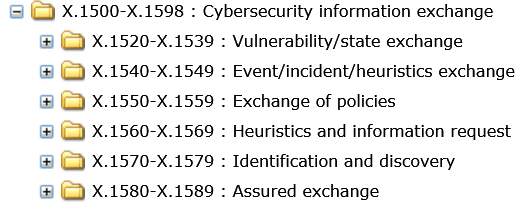 An entire ITU-T Recom-mendation X-series has been allocated
Recs. X.cybex, X.cve, X.cvssshould be approved in December
Future of IODEF remains a question mark
Many additional CYBEX pieces are in various stages of preparation for adoption during 2011-2013 and subsequent maintenance
A global structured website of cybersecurity organizations has been created on ITU-T website
Substantial challenges remain…
Challenge:Extent and evolution of CYBEX Recommendation
Is the framework currently complete?
What standards should be included in the framework? What are the criteria for inclusion?
Which standards get published as ITU-T Recommendations and which do not?
How do ITU-T published versions maintain “sync” with authoritative community versions?
How do regional and national variants/schemas become included?
How should Security Content Automation Protocol (SCAP) schema be treated?
Presently included in an appendix as examples
How does CYBEX deal with “soft” standards, e.g., other ITU-T, ITU-D, ISO SC27 
Presently referenced in an appendix
Challenge:Discovery and trust capabilities
Cybersecurity object discovery, trust, and related exchange policy mechanisms are compartmentalized, incoherent, and frequently primitive
 Identity Management for cybersecurity has complex assurance relationships
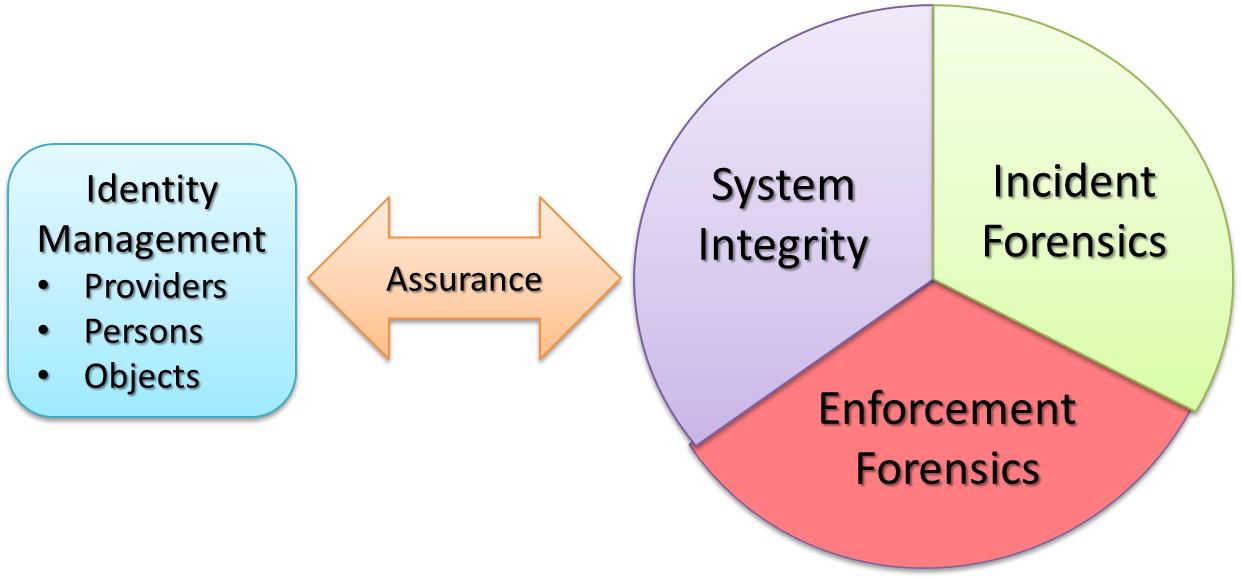 Ongoing relevant cybersecurity IdM developments
eDiscovery
Trusted discovery of identifier meta information is essential in distributed systems
Bob Kahn has been leading effort in ITU-T to develop a X.discovery specification
Resolvers
New joint ISO ITU-T specification ITU-T X.673 | ISO/IEC 29168-2 provides for DNS based ability to resolve OIDs to information addresses
Handles system proceeding in ITU-T
Trust interoperability
Joint ITU-T and ISO X.eaa specification currently being discussed
ENISA trust interoperability protocol may be underway in OASIS
Cloud/Smartgrid Identity
Multiple global initiatives underway to develop specifications for cloud and Smartgrid Identity (ITU-T, OASIS, 3GPP, CEN, ISO, NIST, etc)
Platform trust
Trusted Platform Module and Trusted Network Connect now included in CYBEX standard
Should Virtual TPMs be included?
Distribution channel trust
OID based NID standards emerging as a major object ID platform for distribution chain trust
Handles based DOIs a second order choice
What others exist?
No apparent consensus on use of cyber security object identifiers
NICT contributions have been seminal in exploring naming and discovery options
CNIS (Cyber-security Naming and Information Structures Group) is emerging as a significant new forum for treating CYBEX information identifiers
Challenge:Achieving implementation and widespread use
Much public and industry dialogue is primitive, fractious, and politically contentious at best – especially in the West
See, e.g., FCC Cybersecurity Roadmap proceeding in Docket 10-146
Meaningful platforms (e.g., CYBEX), like the systems involved, are complex
Best initial implementation avenues are within coherent bounded communities
ISOG-J
National government networks
Common Criteria Control Board
NATO
SCAP implementations should proliferate
How to enumerate and discover?
Analytical “bridging” platforms are emerging
Deep Packet Inspection
Application/platform behavior signature enumerations
Ultimately carefully designed mandates by national regulatory authorities seem likely to emerge
Exemplar: 6th IT Security Automation Conference, Baltimore, 27-29 Sep 2010*
Emerging NIST view of CYBEX as SCAP
A familiar ensemble
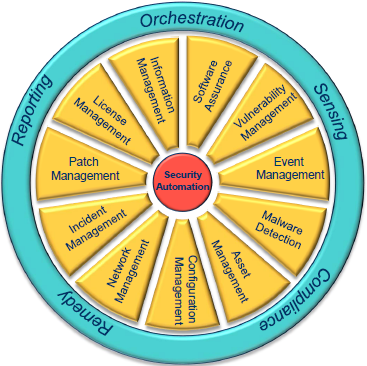 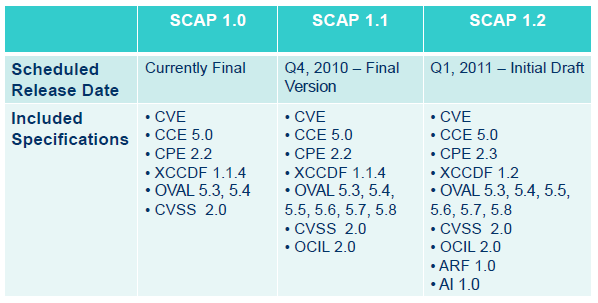 A significant dependency
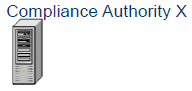 Credit: Overview by Paul Cichonski, BAH-NIST
*See: http://scap.nist.gov/events/2010/itsac/presentations/index.html
Exemplar: Japan Vulnerability Notes
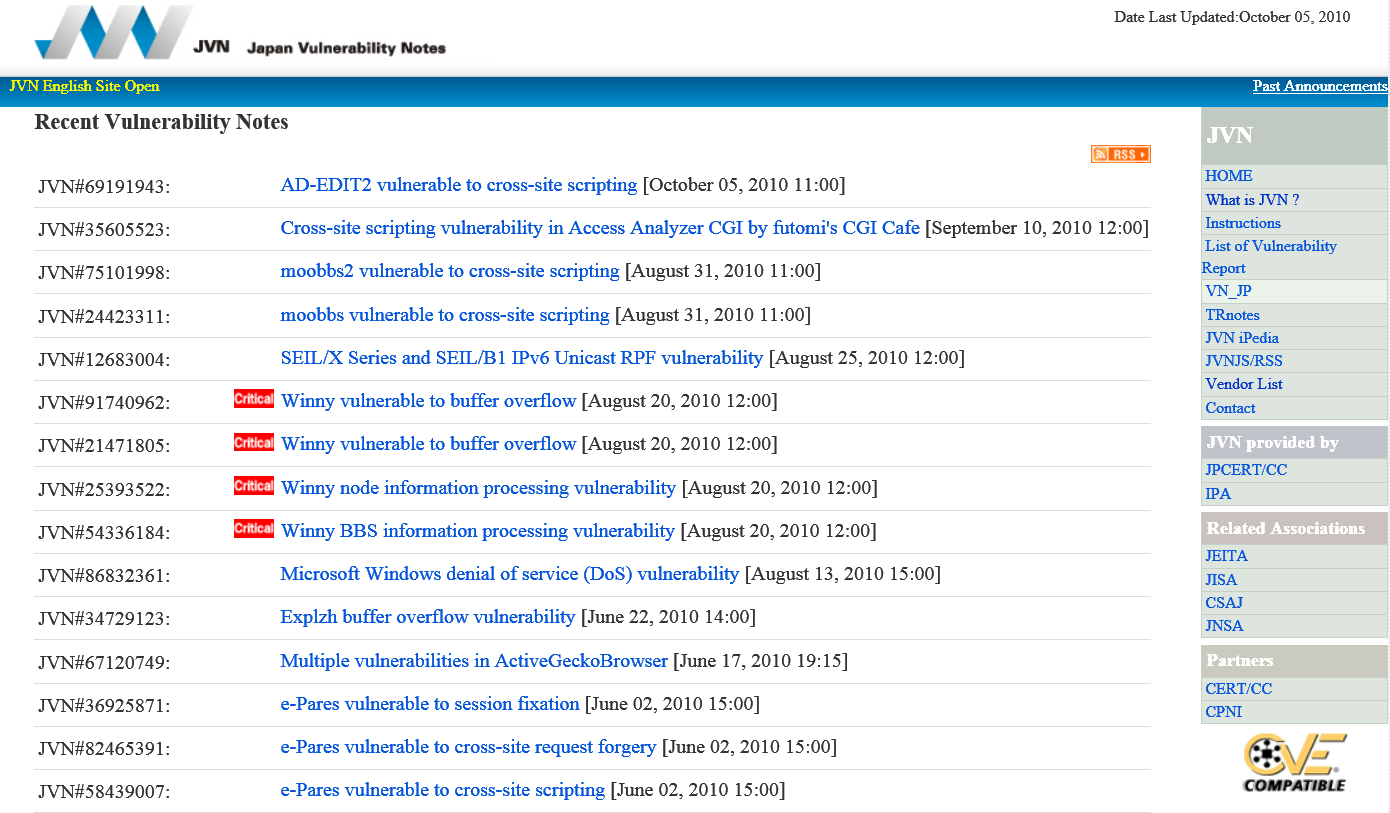